Digital Health Technology Assessment: Remote Patient Monitoring in Type 2 Diabetes

Josh Carlson. PhD, MPHSenior Partner, CurtaPrepared for the Peterson Health Technology Institute
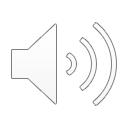 1
Clinical Impact:Systematic Literature Review
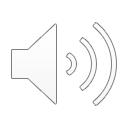 2
Systematic Literature Review: High Level Protocol
HbA1c level
Body weight
Cardiovascular risk factors
Cardiovascular events
Safety of connected blood glucose meters
PROs
Safety
User experience
Patient satisfaction
Adherence
Use of medication
HCRU (ED, hospitalization, clinic visits)
Shifts in care delivery driven by connected blood glucose meters
Health equity
Outcomes
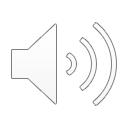 3
3
Systematic Literature Review
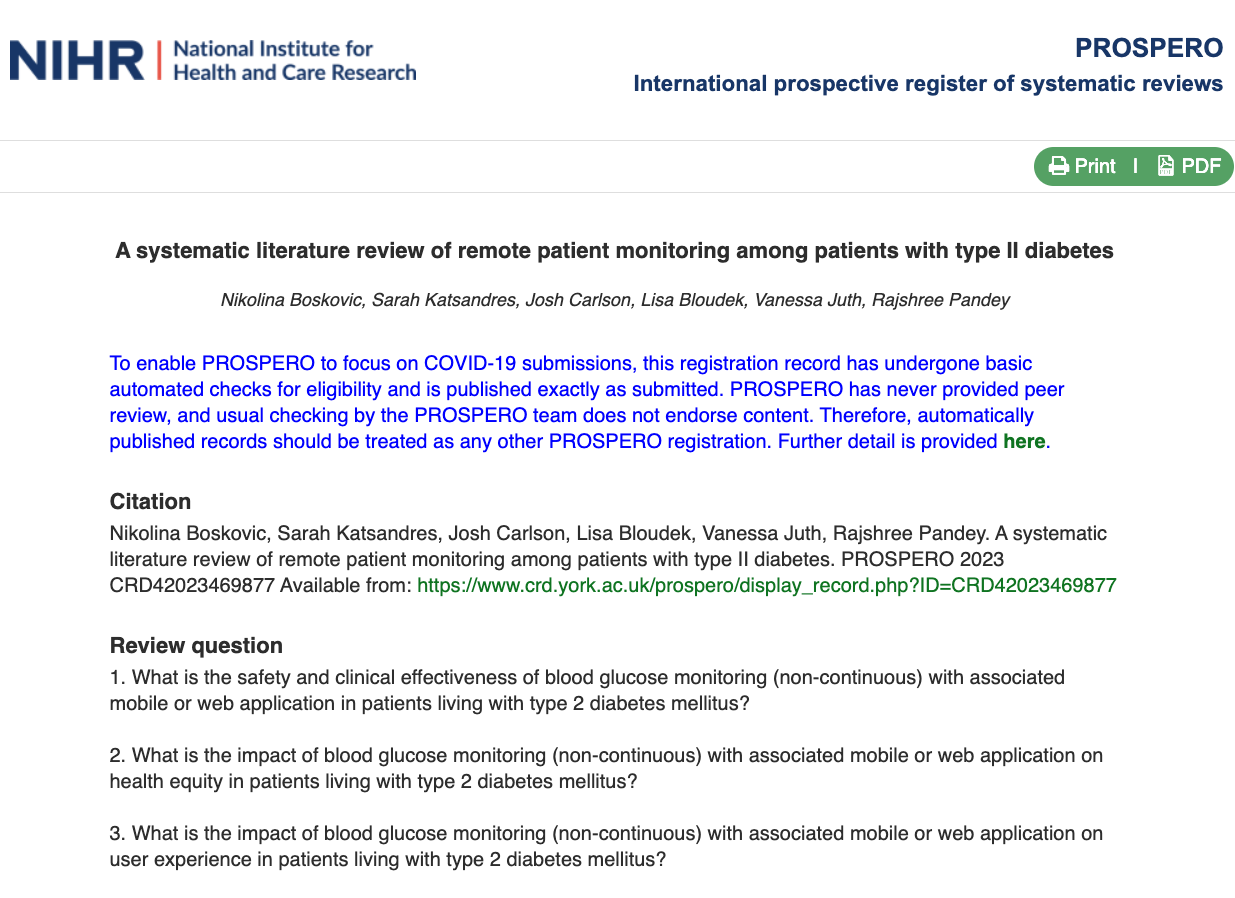 Protocol published and publicly available
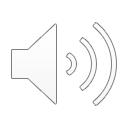 4
4
Economic Impact: Budget Impact Analysis
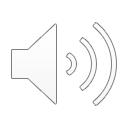 5
Overarching Economic Impact Framework for DHTs
Health Care Resource Use Impact Categories
Economic Impact
(Resource Use X Unit Cost)
Evidence
Indirect Cost Impacts via
Clinical Outcomes
Evidence linking interventions to clinical outcomes
Evidence linking clinical outcomes  to resource use
Physician Visits
Specialty Visits
Imaging
Laboratory Tests
Medications
Emergency Room Visits
Hospitalizations
Surgeries
Digital Health Technology Vs. Usual Care
Payer:
Reimbursements for Intervention
Reimbursements for HCRU
Direct Cost Impacts
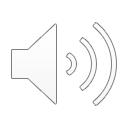 6
6
Analysis Decision Problem - Diabetes
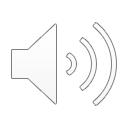 7
7
Type 2 Diabetes Budget Impact Schematic: Indirect Approach
Drug Costs
Connected glucose meter
HbA1c
Outpatient Costs
Acute Care Costs
Diagnosed Type 2 diabetes patients recommended to receive non-continuous blood glucose monitoring
Drug Costs
Unconnected glucose meter
HbA1c
Outpatient Costs
Acute Care Costs
Impact of connected glucose monitoring devices on HbA1c level will be informed by the SLR
Impact of HbA1c to healthcare costs will be informed by a retrospective claims analysis1
1. Boye KS, Lage MJ, Thieu VT. The Association Between HbA1c and 1-Year Diabetes-Related Medical Costs: A Retrospective Claims Database Analysis. Diabetes Ther. 2022 Feb;13(2):367-377.
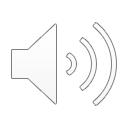 8
8
Diabetes Patient Population Funnel
Hypothetical Million-Member Health Plan
1,000,000
Assumed plan population
77.7%
% Adults1
11.3%
Prevalence of diagnosed diabetes2
23,322 to 58,305
95%
% Type 2 diabetes3
15%
% Use insulin to control blood blood glucose levels4
55%
% Utilization of self-monitoring blood glucose device5
6,881
Total potential users
#
#
US Census Bureau. Age and Sex Composition in the United States: 2022. Available at: https://www.census.gov/data/tables/2022/demo/age-and-sex/2022-age-sex-composition.html. Accessed September 18, 2023.
Centers for Disease Control and Prevention. National Diabetes Statistics Report website. https://www.cdc.gov/diabetes/data/statistics-report/index.html.  Accessed September 18, 2023.
Centers for Disease Control and Prevention. Type 2 Diabetes. https://www.cdc.gov/diabetes/basics/type2.html#:~:text=More%20than%2037%20million%20Americans,adults%20are%20also%20developing%20it. Accessed September 18, 2023.
Willner S, Whittemore R, Keene D. "Life or death": Experiences of insulin insecurity among adults with type 1 diabetes in the United States. SSM Popul Health. 2020 Jun 27;11:100624.
Perez-Nieves M, Juneja R, Fan L, et al. Trends in U.S. Insulin Use and Glucose Monitoring for People with Diabetes: 2009-2018. J Diabetes Sci Technol. 2022 Nov;16(6):1428-1435..
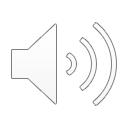 9
9
Sample Budget Impact Results Table
Payer Costs (HCRU and DHT Care)
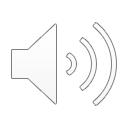 10
10